National Curriculum Tests Guidance
Tuesday 3rd February 2015
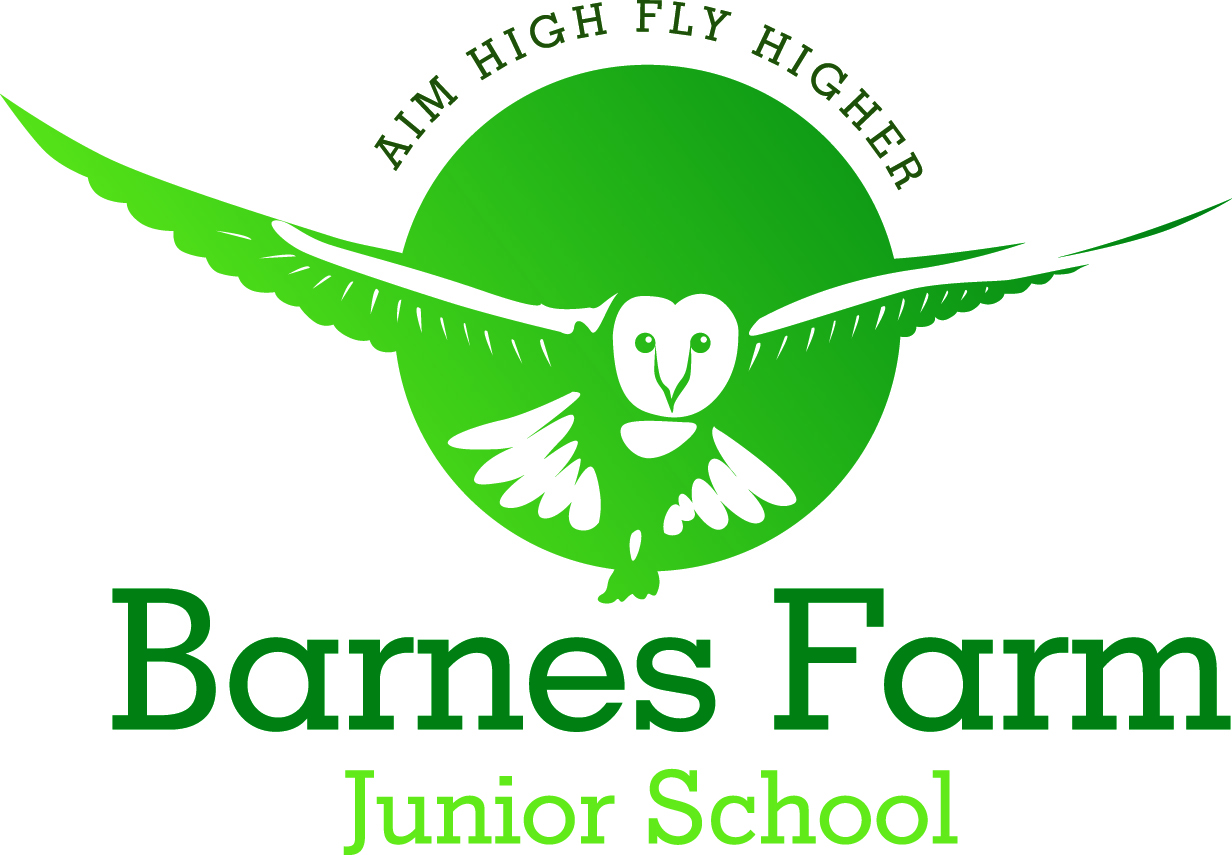 SATs overview 2015
All Y6 pupils must be registered for them
Only those working at Level 3 or above must take them.
Reading
English grammar, punctuation and spelling test (new in 2013)
Maths
Writing is teacher assessed
Science (Teacher Assessed)
Level 6 tests
When do they occur?
Fixed days nationally – no unauthorised absence but if ill, speak to the school
Monday 11th May – Reading
Tuesday 12th May – English grammar, punctuation and spelling
Wednesday 13th May – Maths (Mental and Test A)
Thursday 14th May – Maths – Test B
Test Arrangements
Hall + classroom+The Barn
Reading – 1 hour (incl 15 mins reading)
Grammar – 45 mins + 15 mins spelling
Maths – 45 mins per test + mental
Level 6 papers need to be conducted on same day – before lunch

All now completed within one week
Ideal Preparation
Work hard in school
Complete homework and any revision materials
Get a good night’s sleep
Eat healthily and avoid computer games/screen time just before bed
Keep it all in perspective!
Any worries – please ask someone
When will we know results?
Teacher Assessment (TA)data is submitted by the school
Results will be made available to school on 7th July.
School collates data to report
Monday 13th July Reported to parents alongside annual report.
Includes Test results and TA results
2 levels progress